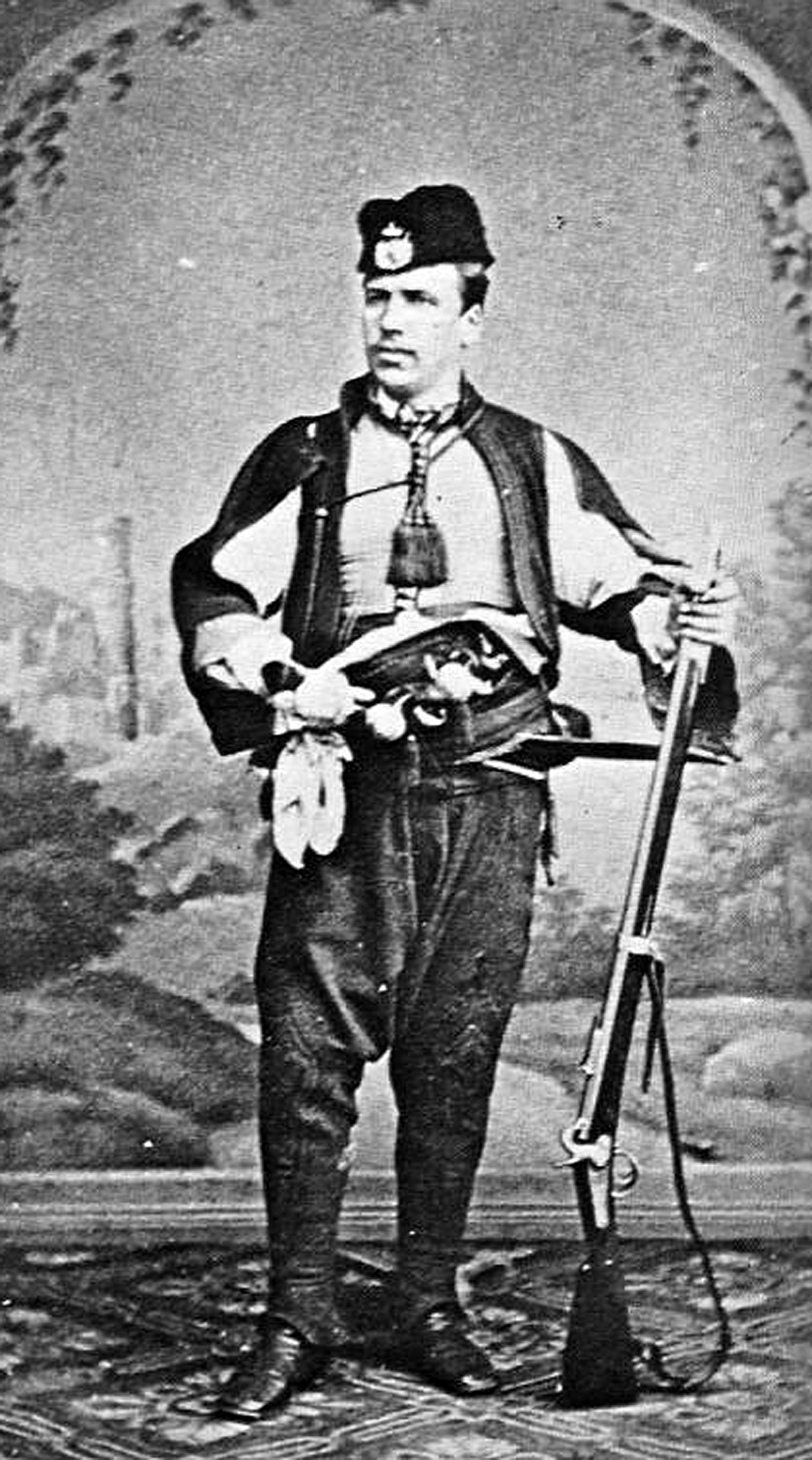 Героят в Ботевата поезия – „Хаджи Димитър“
Изготвила: заприна глушкова – старши учител по бел
СУ „Никола Вапцаров“ – Хаджидимово,
обл. Благоевград
Творческа история
Известно време след смъртта на Хаджи Димитър има слух, че е жив и обикаля Балкана. По този повод Ботев създава своето стихотворение. 
 Публикувано във в. „ Независимост „ 1873г.
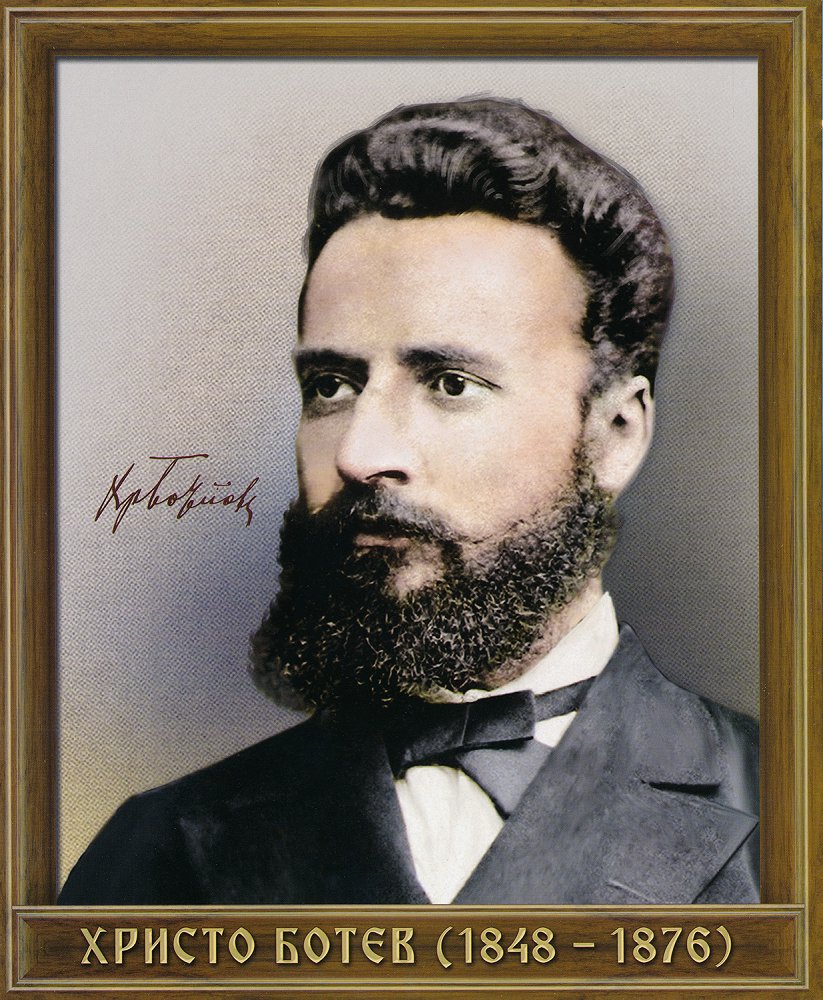 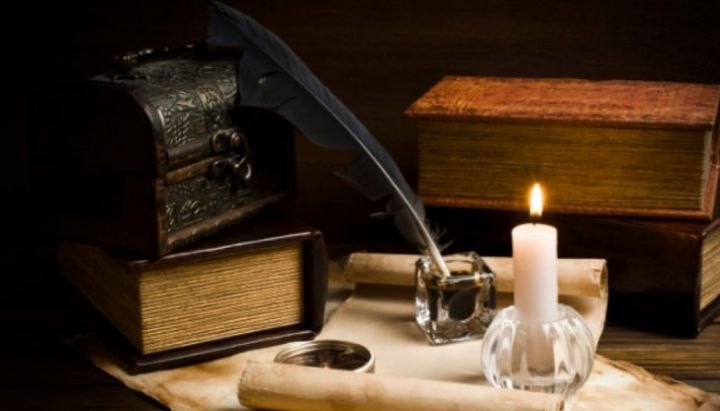 Прочит на заглавието
Име на конкретна историческа личност - Хаджи Димитър
 Сражението на връх Бузлуджа на 18 юли 1868 година
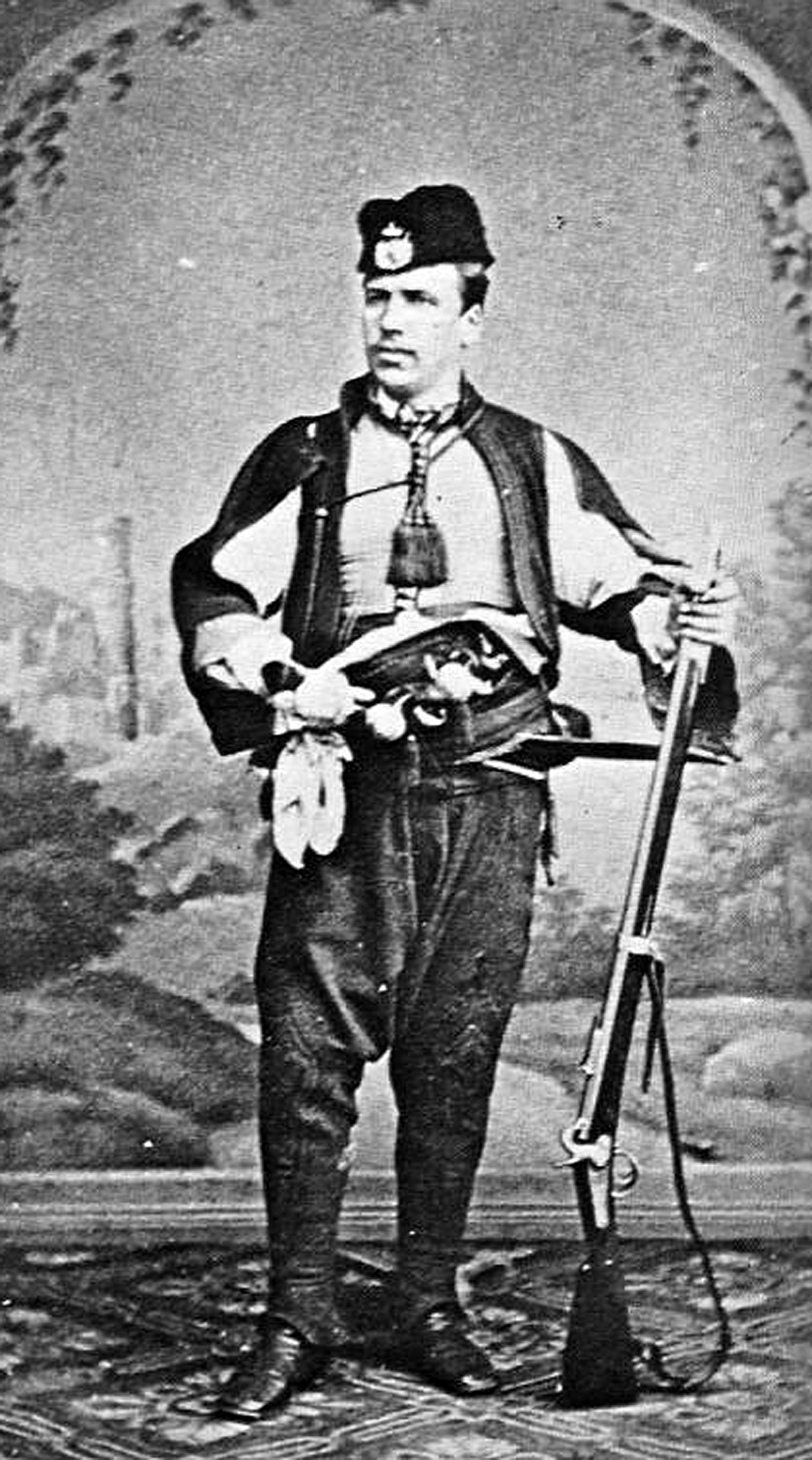 Хаджи Димитър Асенов
„ХАДЖИ ДИМИТЪР“ – жанр
Балада (лирико-епически жанр с митологично-фантастично съдържание).
 Стихотворението се състои от дванадесет строфи от по четири стиха, римувани почти навсякъде с кръстосана рима.
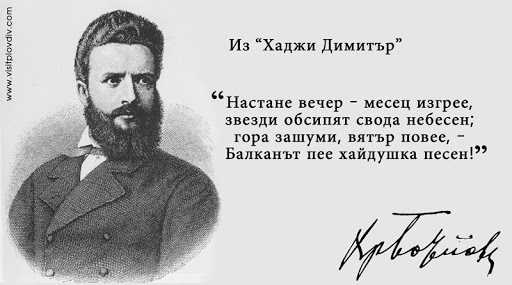 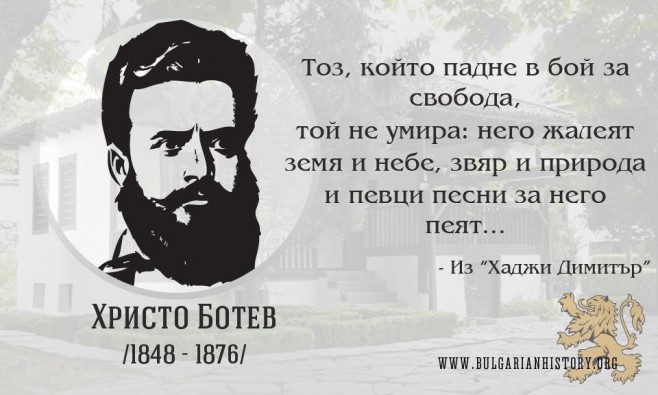 „ХАДЖИ ДИМИТЪР“  - композиция
12 строфи
4 стиха
1    2    3    4    5    6    7    8     9     10    11    12
Затваря кръга
Случващото се през деня
Преход от деня към нощта
Ролята на обобщение
КРЪГОВРАТ – утро – пладне – вечер – нощ - утро
Образът на лирическия герой
Образът на юнака – централен
 Героят - обобщение на борбеността и духовната сила
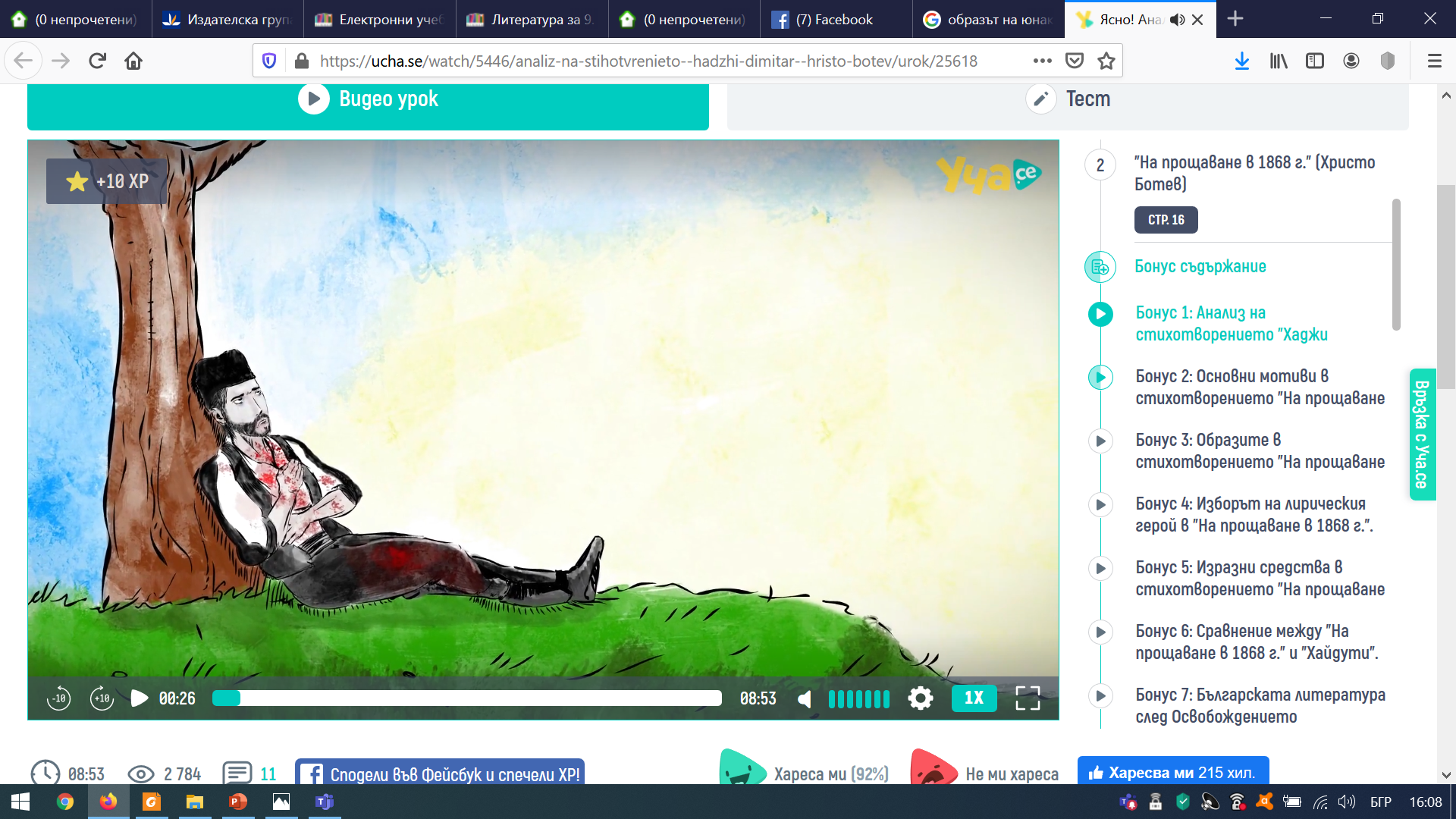 https://bg.e-prosveta.bg/ebook/212?page=168
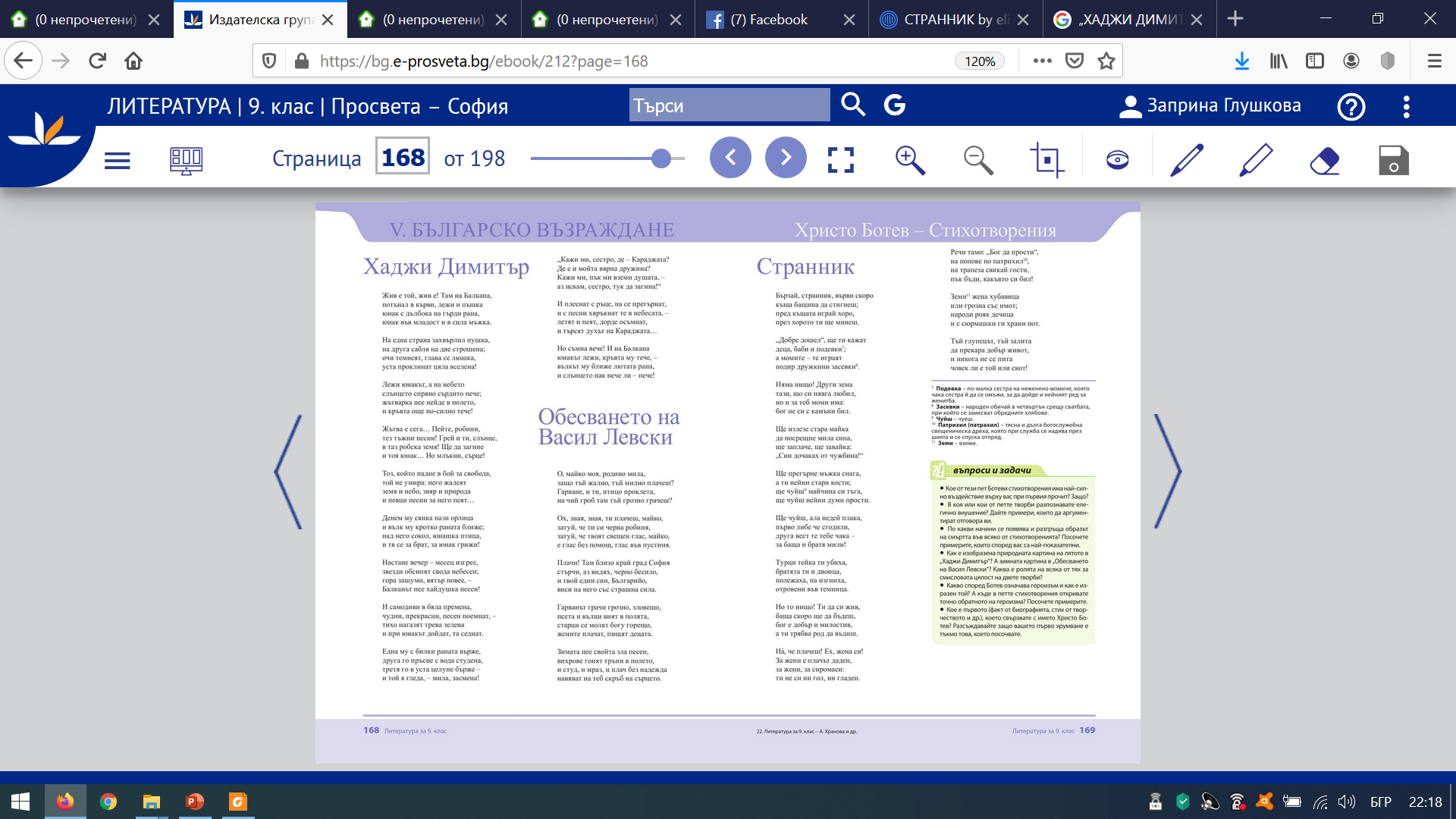 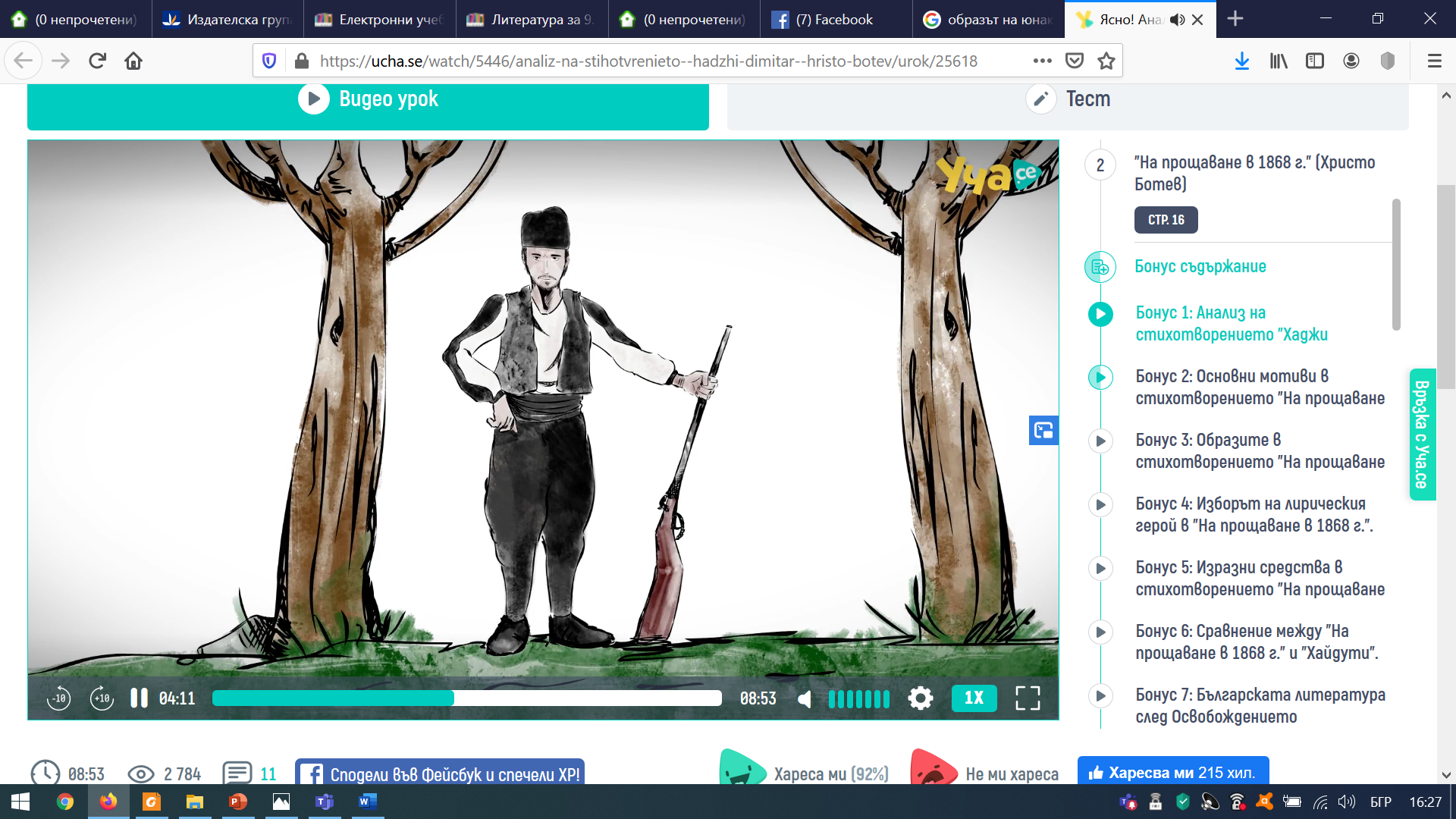 [Speaker Notes: Началните две строфи на стихотворението представляват поетическо описание на умиращия юнак. Той е „потънал в кърви“, с „дълбока на гърди рана“, „неговите очи темнеят“. Тези поетически детайли внушават усещането за безсилие, за приближаваща смърт. Същевременно обаче той е „в младост и сила мъжка, устата му проклинат цяла вселена“ , което говори точно обратното – юнакът е силен, той е свързан с живота. Именно тази връзка с живота, който противостои на смъртта, подчертават и началните думи на творбата: „Жив е той, жив е!“. Според литературния критик Никола Георгиев: „Животът и смъртта, победата и поражението сплитат ръце още в първите стихове на баладата и още оттук тласкат развитието й в две противоположни и все пак непрекъснато кръстосващи се насоки, в един мъчителен и все пак просветлено разрешен възел“.]
https://bg.e-prosveta.bg/ebook/212?page=168
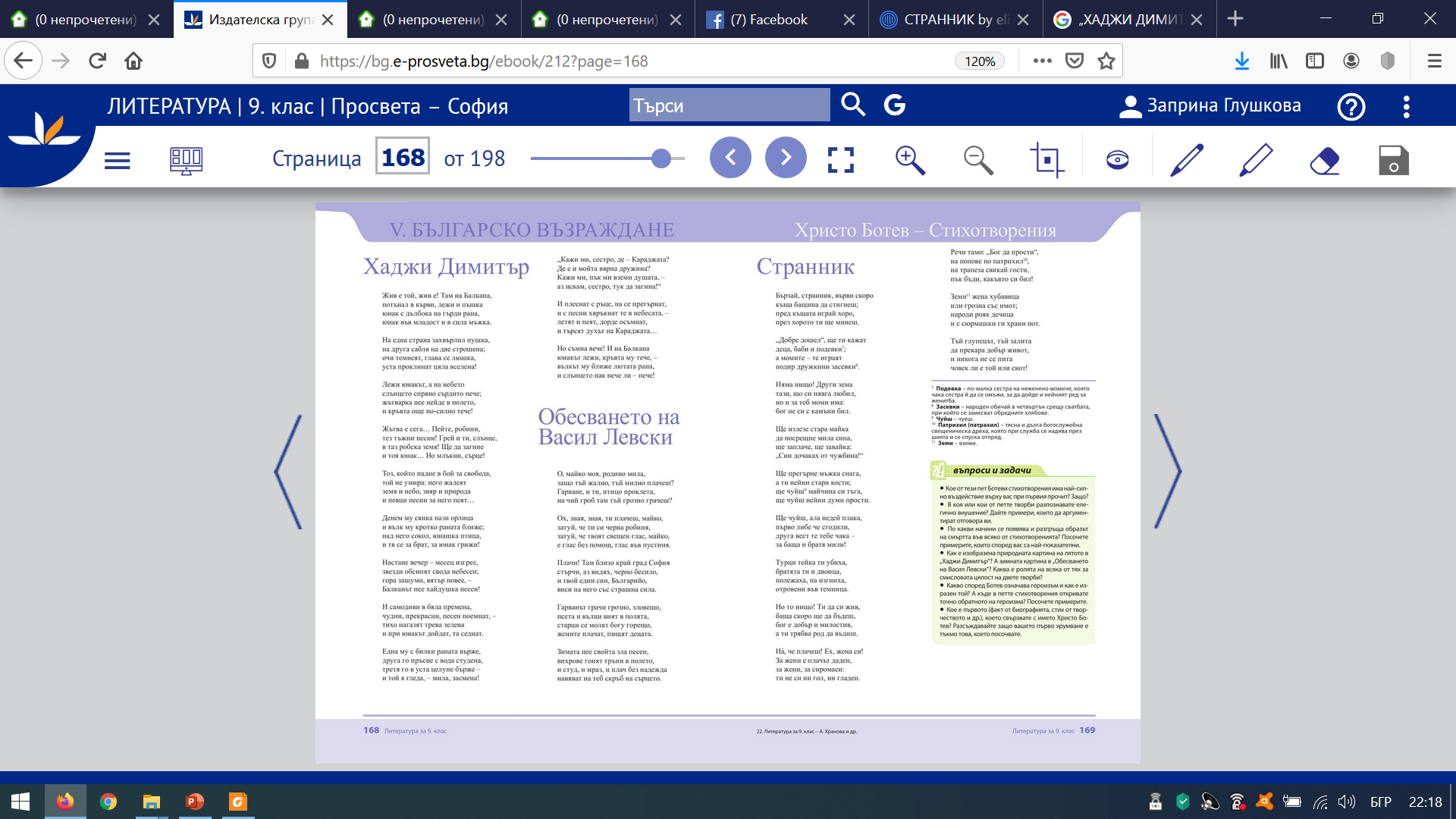 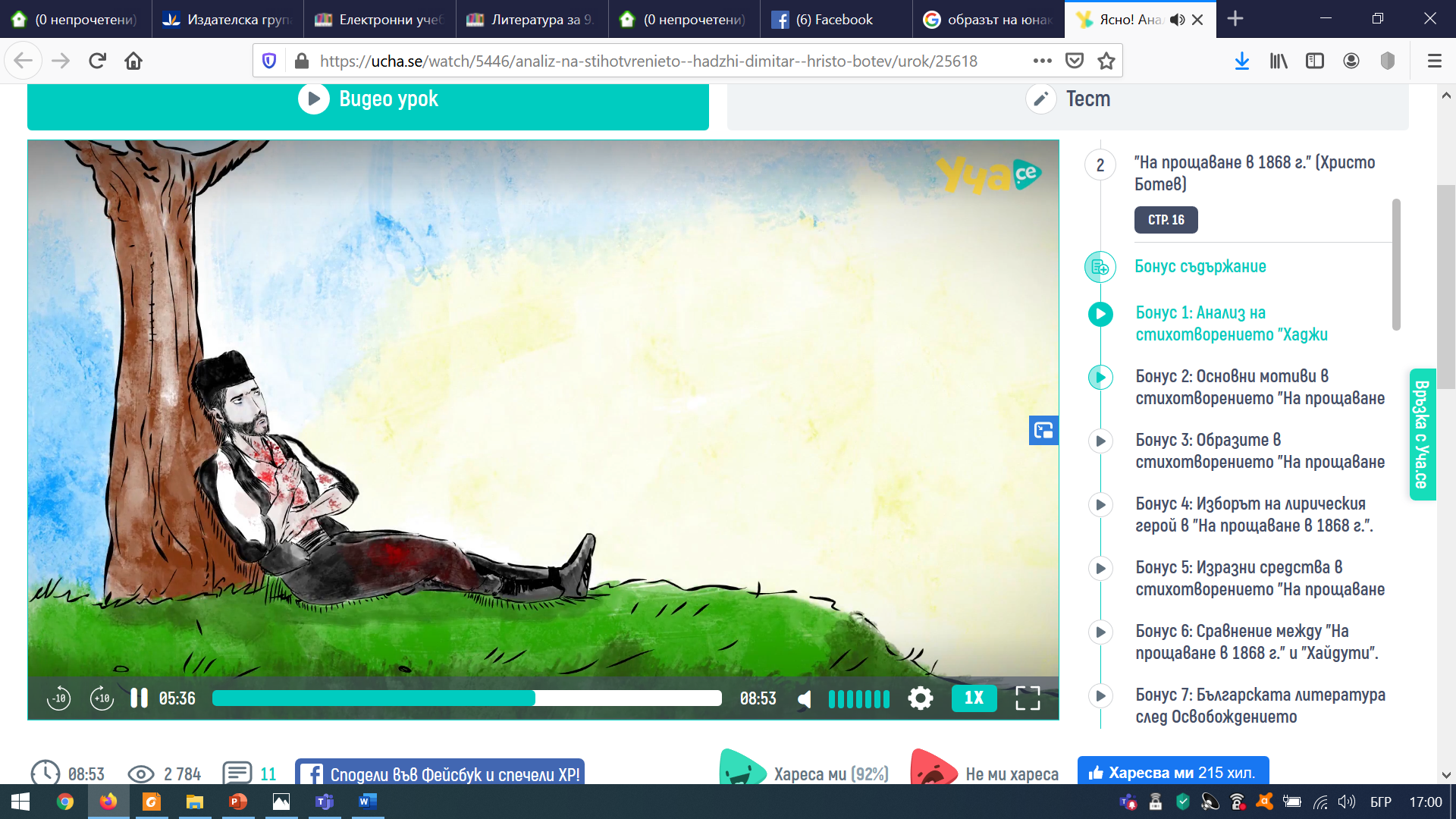 [Speaker Notes: Мястото, където се намира юнакът, също е гранично. Той е там на Балкана – между земята и небето. В третата и в четвъртата строфа погледът на лирическия говорител, чието е словото в творбата, се движи – първо нагоре, към слънцето, към небето, а после надолу – към земята, полето и жътварките. Небето, слънцето символизират вечността, а земята – смъртта. Тя е наречена робска в текста, тече жътва. Робството в Ботевата поезия е равнозначно на смърт. Със смъртта е свързана и символиката на жътвата според традиционните български представи.Финалната строфа в творбата се връща към началото и изгражда композиционна рамка. Последното четиристишие също представлява поетическо описание на умиращия юнак, след като е изминало едно денонощие. Положението, в което той се намира, е същото, но поетическото описание е различно. Тук липсва внушението за драматична битка между живота и смъртта.]
Основни опозиции:
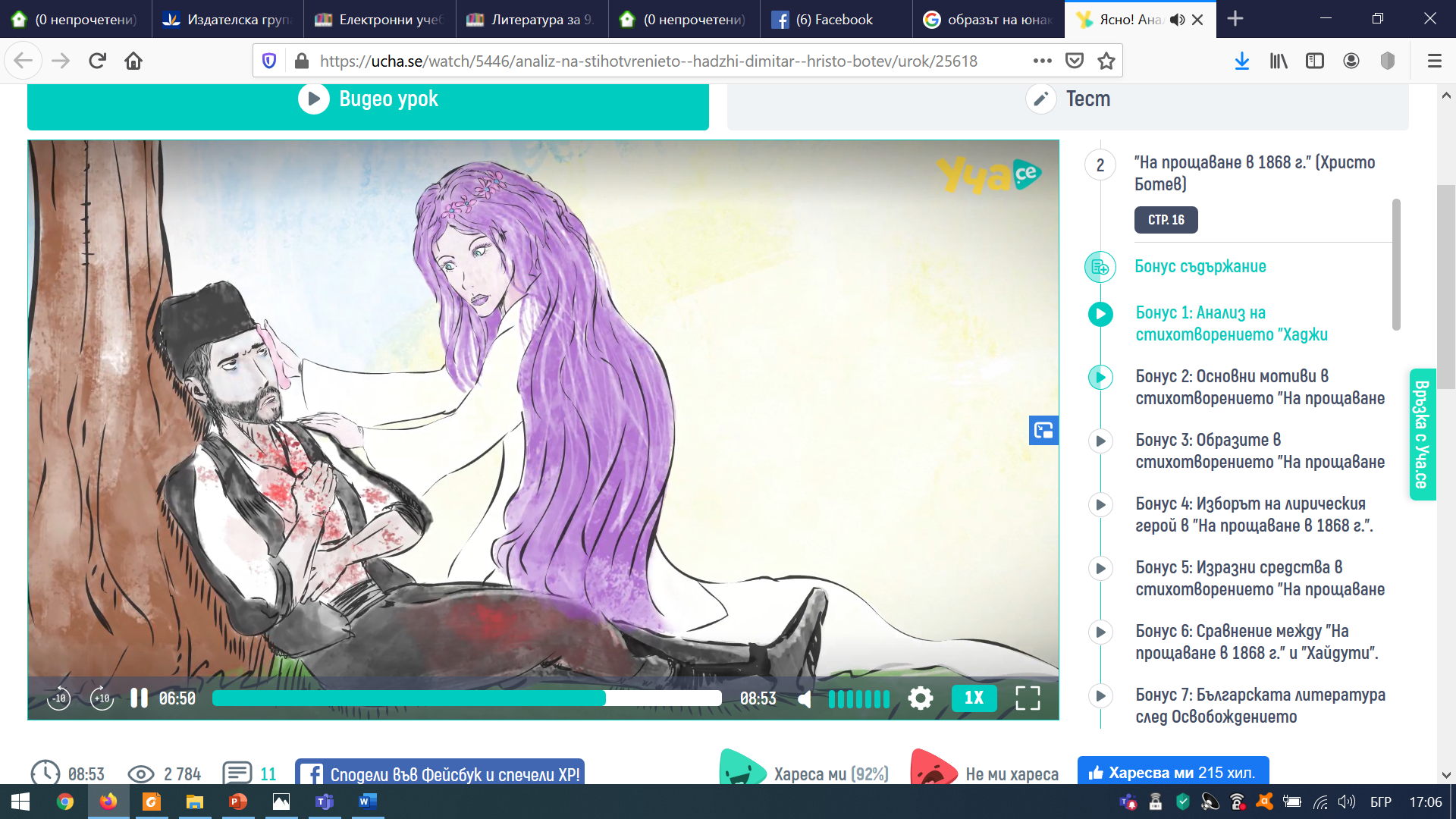 смърт – безсмъртие;
 долу (полето) – Балкана (горе);
 робство – свобода.
Мотивът за песента в „Хаджи Димитър“
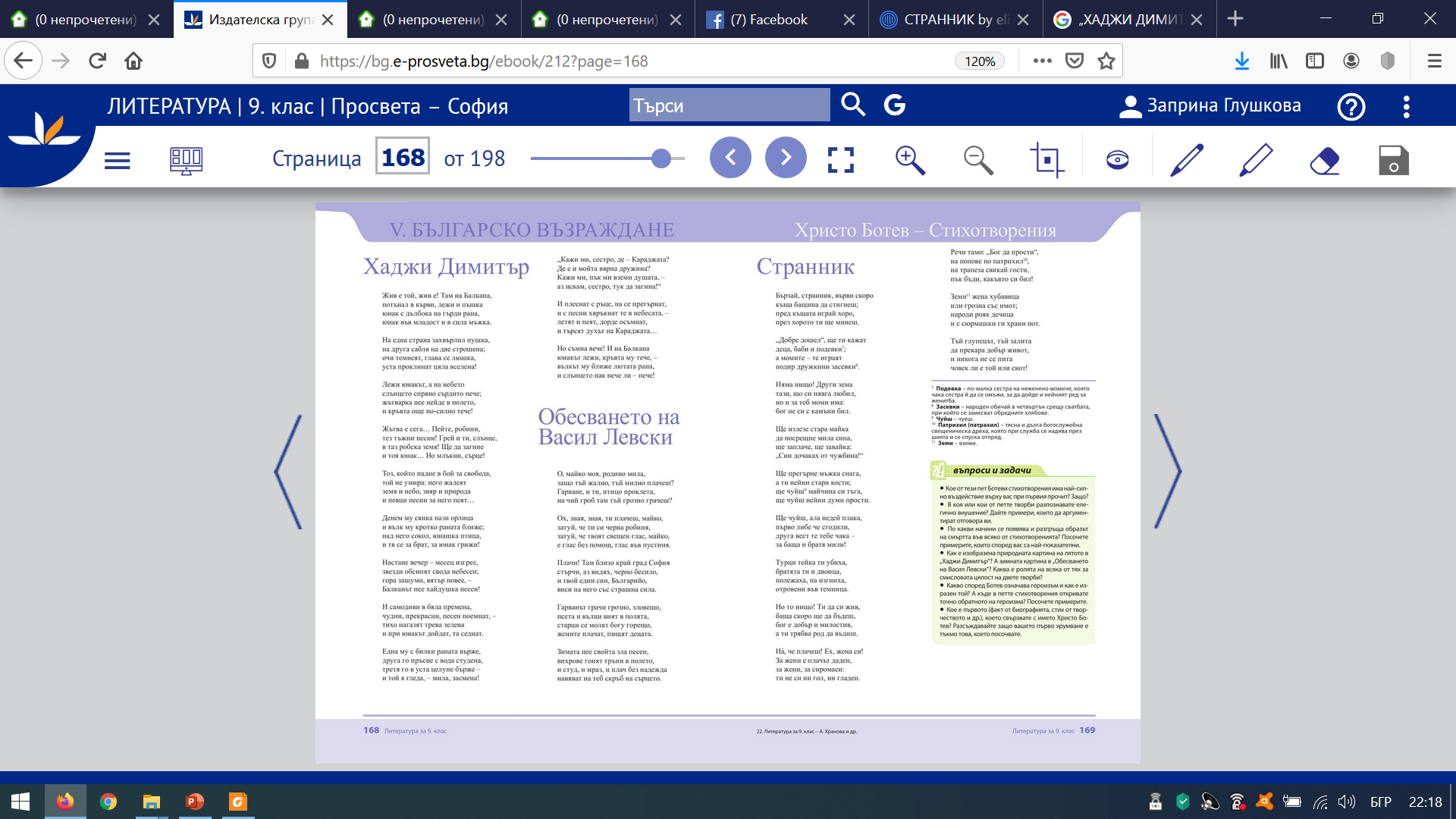 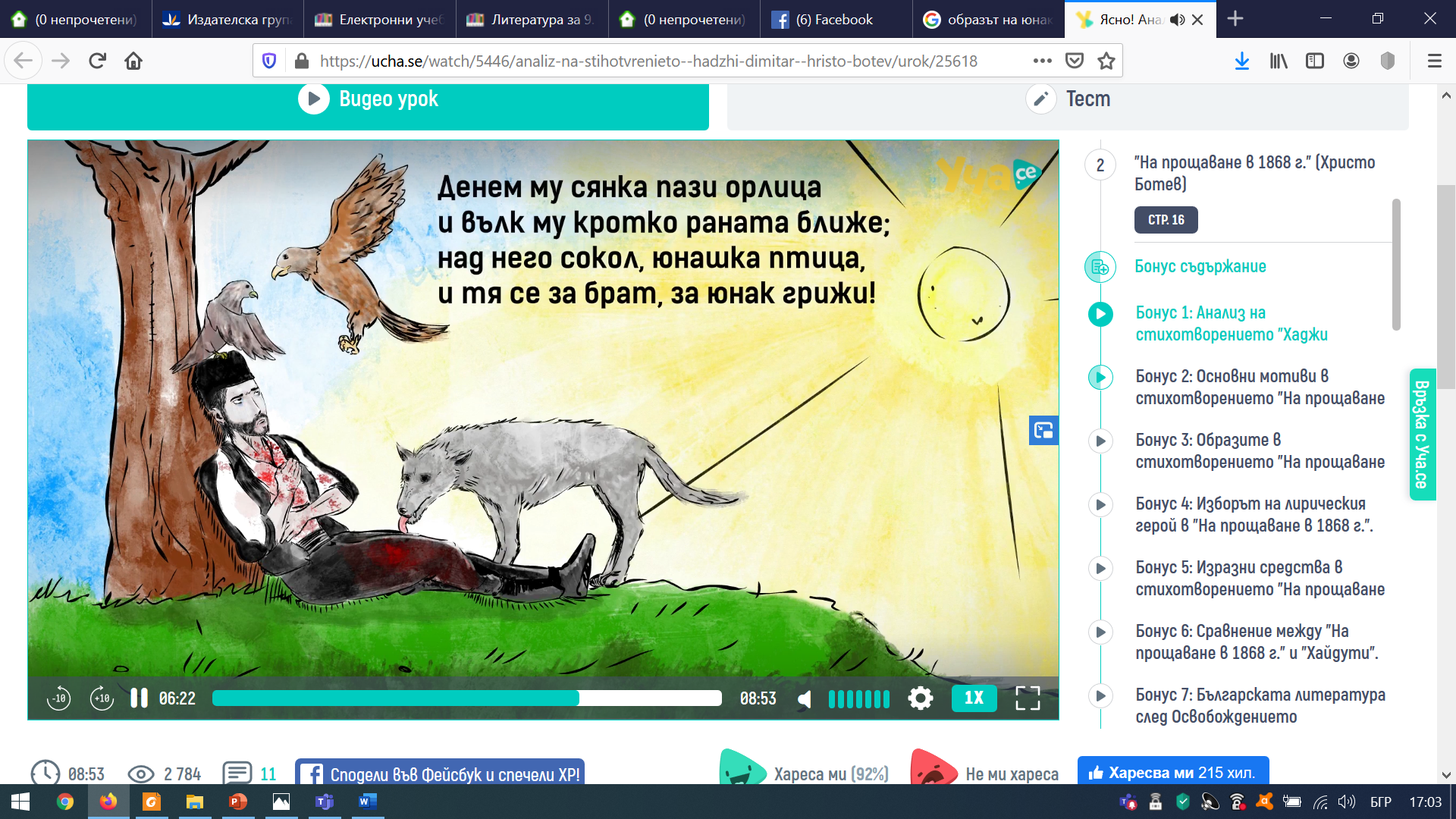 [Speaker Notes: Мотивът за песента е основен в „Хаджи Димитър“. В творбата „пеят“ жътварката, робините, певците, Балканът, самодивите. В зависимост от това кой пее, песента в творбата има различни значения. Робските песни, песните на жътварките говорят за робството – за страданията и за примирението. Песните на певците, на Балкана внушават идеята за безсмъртието – словото е вечно, то ще пази винаги спомена за подвига на героя. Песните на самодивите говорят за постигнатата духовна свобода на човека.]
Художествени Изразни средства
синтактичен паралелизъм;
 метафора;
 асонанс;
 анафора;
 хипербола; 
 апосиопеза; 
 инверсия;
 алитерация;
 оксиморон;
 символи.
Асонанс 

НастанЕ вЕчЕр – мЕсЕц изгрЕЕ,
звЕзди обсипят сводът нЕбЕсЕн;
гора зашуми, вятър повЕЕ, –
Балканът пЕЕ хайдушка пЕсЕн!
Анафори

юнак с дълбока на гърди рана,
юнак във младост и в сила мъжка
"Кажи ми, сестро де – Караджата?
Кажи ми, пък ми вземи душата
Синтактичен паралелизъм

…На една страна захвърлил пушка,
на друга сабля на две строшена …
… земя и небе, звяр и природа …
… гора зашуми, вятър повее …
Инверсии – „сила мъжка”, „трева зелена”
 Символика - орлицата, вълкът, соколът, Балканът 
 Алитерации - и певци песни за него пеят /на П/
Метафори – „слънцето спряно сърдито пече”, „млъкни, сърце”, „него жалеят земя и небе, звяр и природа”
Хипербола – „уста проклинат цяла вселена”
 Апосиопеза - и тоя юнак ... Но млъкни, сърце”
 Етимологични фигури - певци песни за него пеят /
 Оксиморон - „вълк му кротко раната ближи”
Резюме на „хаджи димитър“
«Разговори» и «разпри за жанра»

СЪЗДАВАНЕ НА СМИСЪЛА НА ТЕКСТА МЕЖДУ БАЛАДИЧНОТО И ОДАИЧНОТО
Домашна работа
1. Прочетете още веднъж „Майце си“ и „Хаджи Димитър“. Помислете в какъв момент от живота на човека са създадени:
 представата за света
 представата за човека
 присъствието и характеристиките на лирическия говорител
 робството и свободата, животът и смъртта
 поетически средства
2. Напишете есе на тема:
 Подвигът – завет към потомците
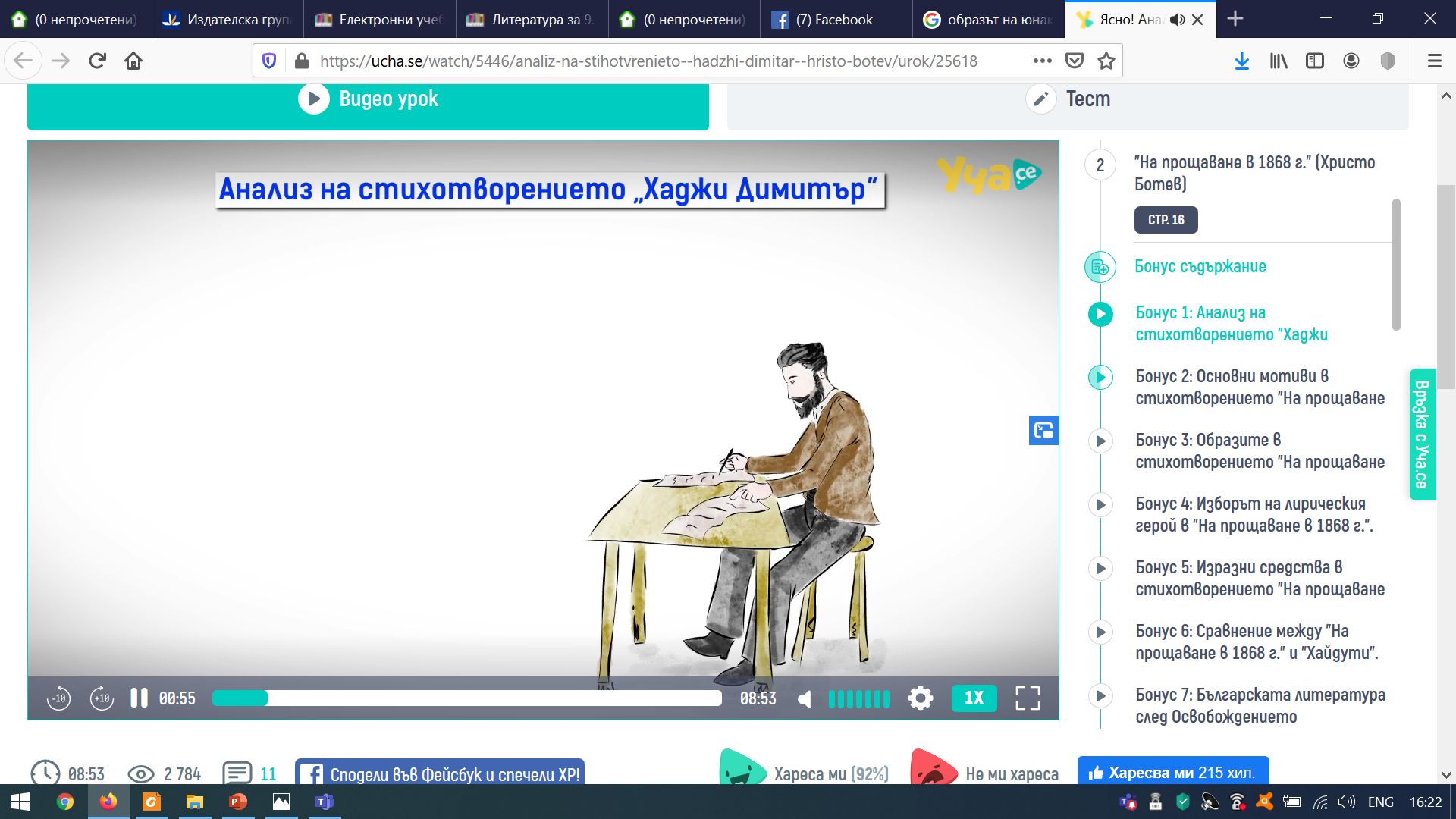 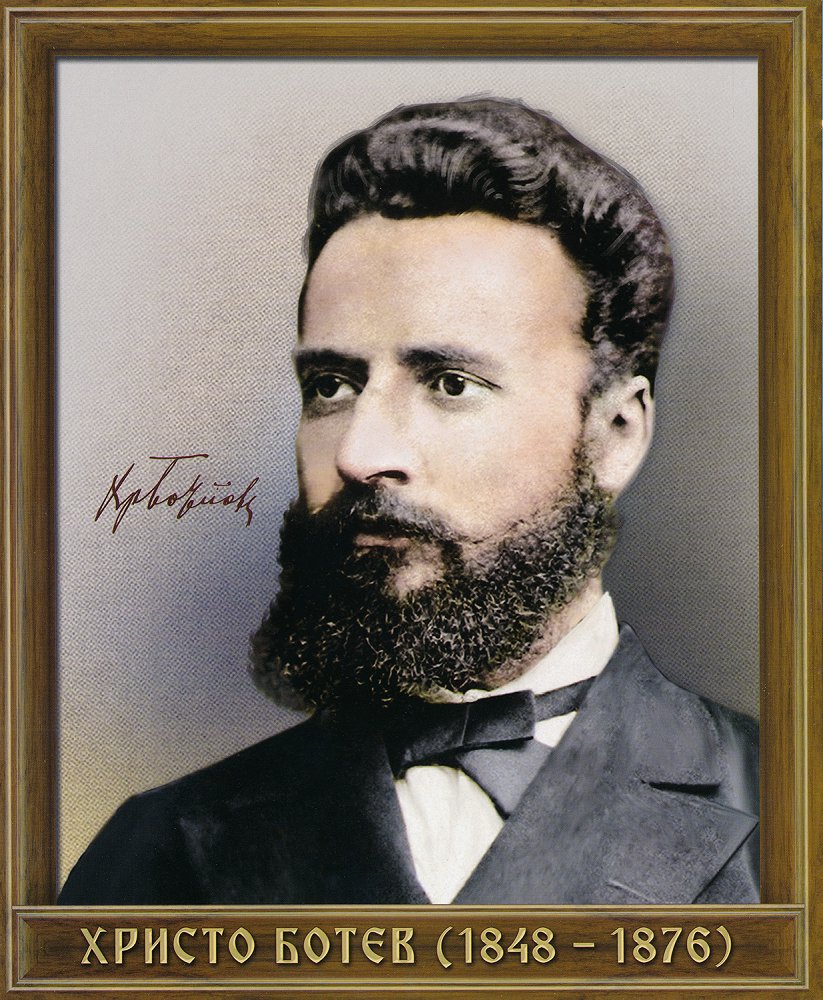 Благодаря ви за вниманието!!!
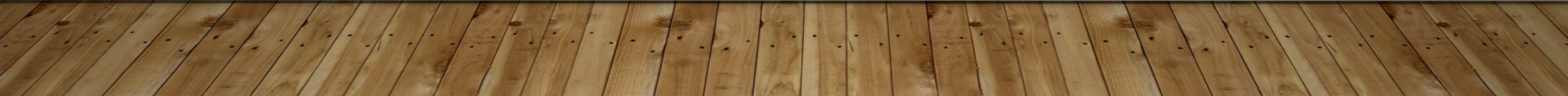 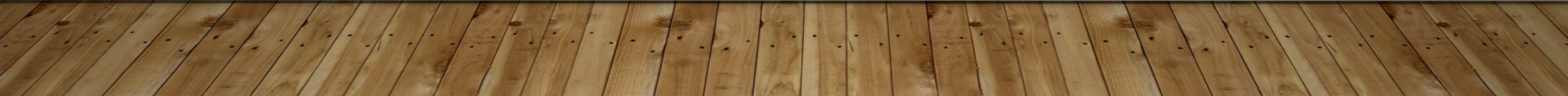